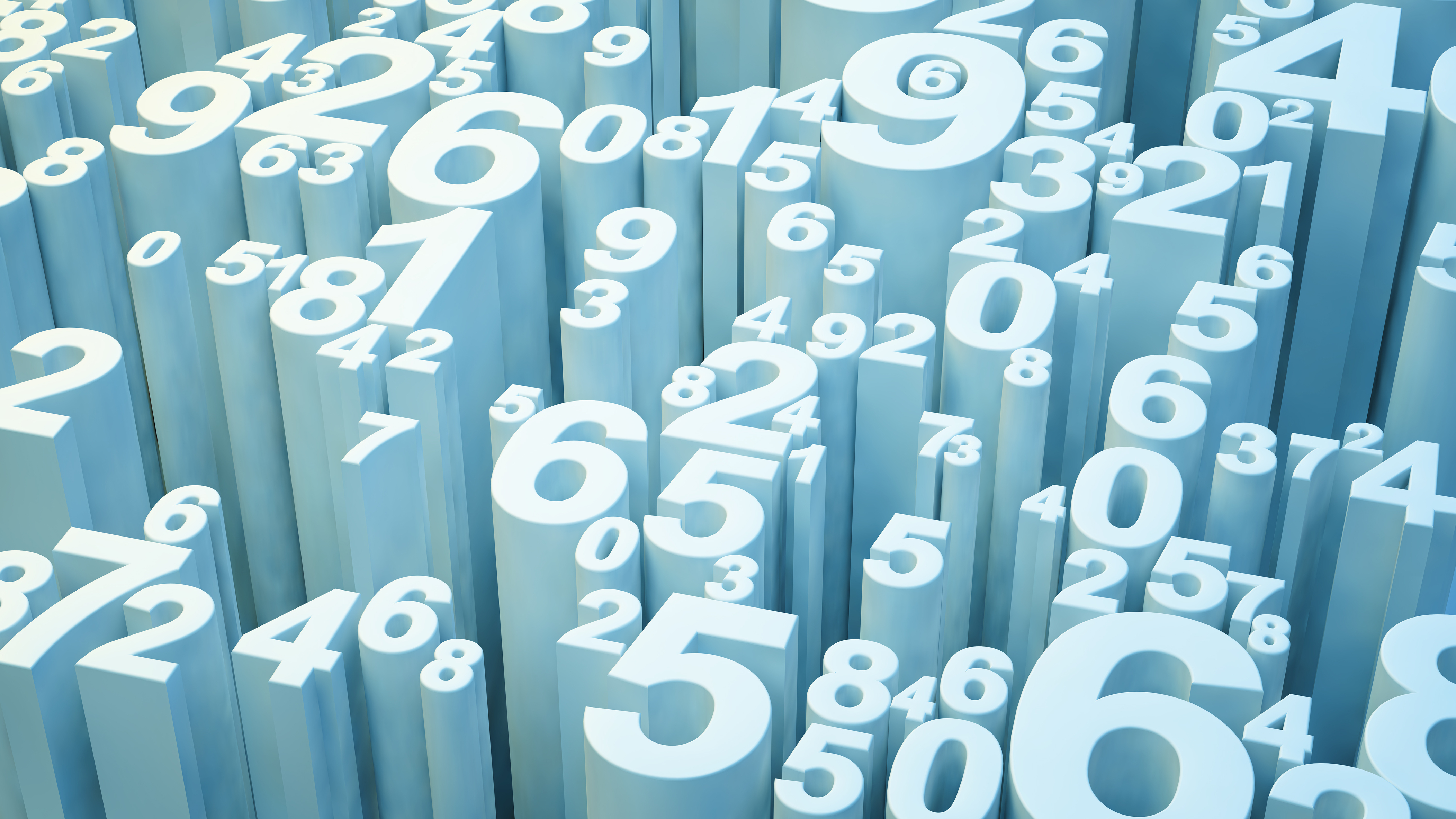 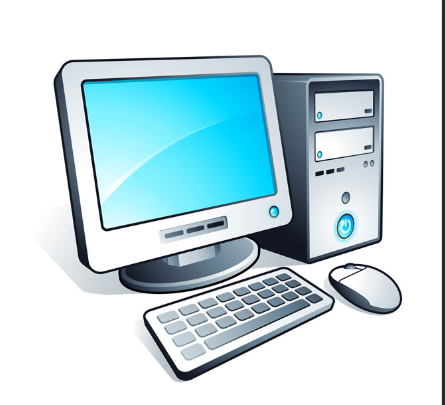 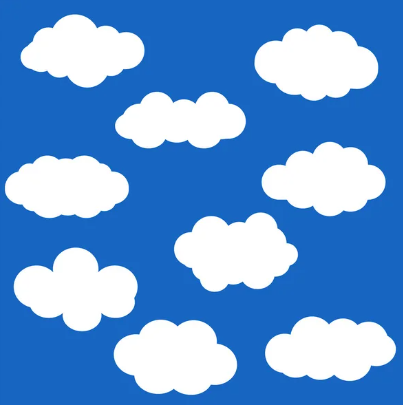 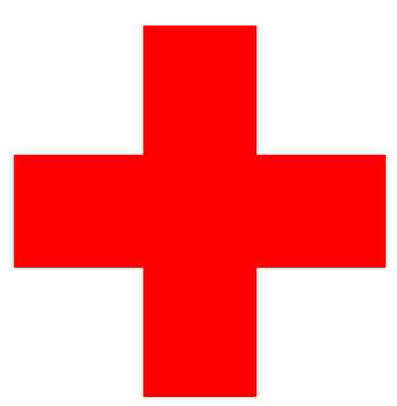 PENGKOMPUTERAN AWANProgram BridgingTeknologi Maklumat
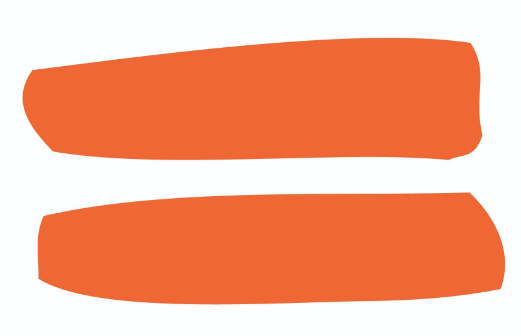 Mas Aminah Binti A Kadir
14793
FSSK
PENGKOMPUTERAN AWAN???????
Apa yang anda faham tentang pengkomputeran awan?
Satu contoh aplikasi pengkomputeran awan
GOOGLE DRIVE
Bagaimana google drive berfungsi
How To Use Google Drive - YouTube
Bagaimana anda akan gunakan pengkomputeran awan dalam urusan pekerjaan anda?
Google Drive
Google Document
Google spreadsheet
Google Presentation/Slide
Google form
Sangat memudahkan urusan pekerjaan terutama dari segi perkongsian dan capaian maklumat.
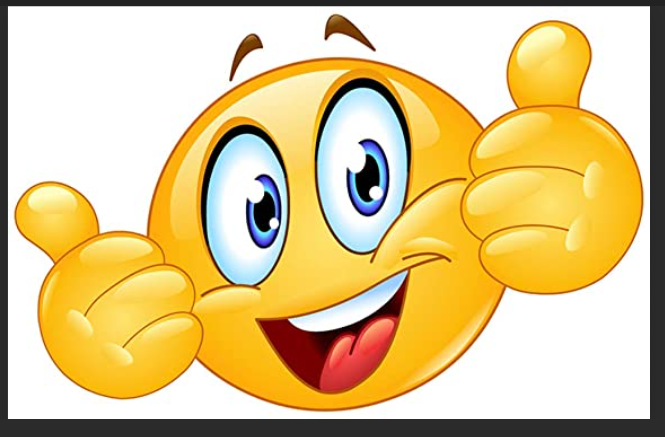